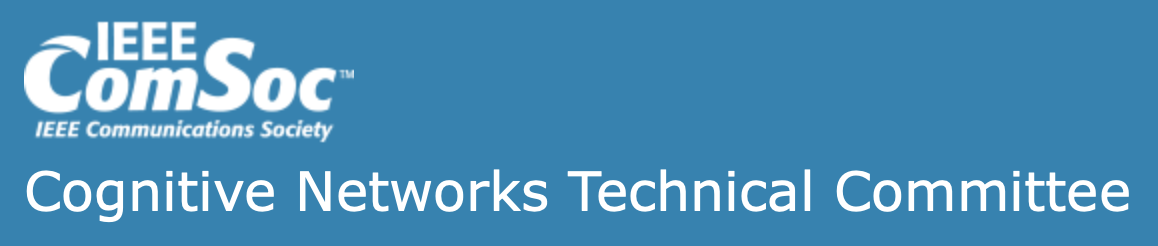 Update about the ICC 2023 "Cognitive Radio and AI-Enabled Networks Symposium"​
Co-Chairs: 
Sudharman K. Jayaweera, University of New Mexico, USA, 
Lei Zhang, University of Glasgow, UK
Update about the ICC 2023 "Cognitive Radio and AI-Enabled Networks Symposium"​
Scope and Motivation: The aim of this symposium is to bring together and disseminate state-of-the-art research contributions that address various aspects of analysis, design, optimization, implementation and standardization, and applications of AI-enabled radio and networking technologies. 
The symposium received 65 papers, 63 papers with a manuscript for review. 
25 papers are accepted, with an acceptance rate of 38%. 
We nominated two papers in CRAIN for BPA and still waiting for the decision from the award committee.
Update about the GC 2023 "Cognitive Radio and AI-Enabled Networks Symposium"​
Co-Chairs: 
Shuai Han, Harbin Institute of Technology, China, 
Hongliang Zhang, Peking University, China
Update about the GC 2023 "Cognitive Radio and AI-Enabled Networks Symposium"​
Scope and Motivation: This symposium aims for how to utilize advanced AI techniques to solve tremendous challenges of cognitive radio networks, including modeling, optimization, design, implementation, deployment, and resources management. 
Submission deadline: May 6, 2023
The symposium registered 50 papers, 39 papers with a manuscript for review so far. (Appreciate it if you could support our symposium) 
Email me if you are interested in serving as the TPC member for the symposium (hongliang.zhang@pku.edu.cn)
Future ICC/GC "Cognitive Radio and AI-Enabled Networks Symposium"​ Representatives
ICC 2024: Dola Saha, University at Albany, USA
GC 2024 (approval pending):
Yuan Ma, Shenzhen University, China
R. Venkatesha Prasad, TU Delft, Netherlands
Zehui Xiong, Singapore University of Technology and Design, Singapore
ICC 2025
Yuanwei Liu, Queen Mary University of London, London, UK
Yu Cheng, Illinois Institute of Technology, Chicago, IL, USA
Boya Di, Peking University, China
Thank you for your attention!